عنوان مقاله: مدرسه و برساخت سوژگی دانش آموزان در امر مشارکت اجتماعی (مطالعه کیفی مدارس شهر اصفهان)
نویسندگان: لیلا فاتحی، اسماعیل عالیزاد 
منبع: تداوم و تغییر اجتماعیسال اول، شماره اول، بهار و تابستان 1401صفحات 98-77
چکیده
زمینه و هدف: تحقق توسعه در همۀ ابعاد آن به شکل عام و دستیابی به رفاه اجتماعی بهطور خاص، منوط به همراهی و مشارکت گستردة کنشـگران اجتمـاعی است. تحقق امر مشارکت، منوط به ایجاد زیرساختهاي ضروري و فضاسازيهاي لازم است. هدف از انجام این پژوهش توصیف و تحلیل سوژگی دانشآمـوزان مدارس در زمینۀ مشارکت اجتماعی است. حصول چنین شناختی از ملزومات اساسی سیاستگذاري معطـوف بـه توسـعه و رفـاه اجتمـاعی و در نهایـت مشـارکت اجتماعی است
روش داده ها:
محققان براي دستیابی به هدف مذکور، با استفاده از دو تکنیک تحلیل محتواي انتقادي و انجام انـواع تکنیـکهـاي مصـاحبههاي عمیـق بـه مطالعهي میدانی مدارس متوسطه شهر اصفهان دست زدهاند. رویکرد انتقادي به سیاست آموزشی، به مباحثی همچون بازتولید اجتماعی در فرایند سیاسـتگـذاري آموزشی تمرکز دارند. براي جمعآوري اطلاعات از میدان پژوهش از تکنیکهاي مصـاحبۀ عمیـق، یعنـی مصـاحبه مسـألهمحور، روایـی و اپیزودیـک و مشـاهده مشارکتی استفاده شده است.
یافته ها :
مدرسه، ادامه و استمرار نظم حاکم است و گفتمان انقلابی که مبتنی بر مشارکت اجتماعی در قدرت بوده، در سمدار ایرانی به آرامی جـاي خـود را بـه گفتمان موفقیت داده است که در آن اساساً جایگاهی براي مشارکت وجود ندارد.
نتیجه گیري:
بخش نامه ها، قوانین، وضعیت معیشتی معلّمان و خصوصیشدن مدارس، مدیریت مدارس، آموزگاران، معلّمان، فضاي کالبدي، زمان مدرسه، و حتی فضاي رسانهاي در ذیل مفهوم فضاي مدرسه، آموزاندانش را به سوي فردیت بیشتر سوق داده و سبب زدایش هرگونه شاخصهاي مشارکتی از قبیل همدلی، ایثار و اعتماد از فضاي مدارس شده است.
واژگان کلیدي
موفقیت، فضاي غیرمشارکتی، دانش آموز، بزنگاه، مقاومت
پیام اصلی: فضاي نظام آموزشی کشور، در حال مشارکتزدایی شدن است و عناصر مشارکتی و همدلانه جاي خود را به عناصر و گفتمان موفقیت داده است. در این مقاله نشان داده میشود که چگونه فضاي نظام آموزشی، از جهات گوناگون در ذیل گفتمان موفقیت تعریف شده است.
تحقق توسعه در همه ابعاد آن بهطور عام و دستیابی به رفاه اجتماعی بهطور خاص منـوط بـه همراهـی و مشـارکت گسـترده کنشـگران اجتماعی است. هر جامعهاي که قدم در راه توسعه نهاده است نمیتواند بدون مشارکت فعال اعضایش به خوبی گامهاي توسعه را بردارد و در راه آن توفیقاتی بهدست آورد. این قاعدهاي استثناناپذیر است و جامعه ما نیز میبایست مسیر توسعه خویش را بر پایه همین قاعده طی نماید. آنچه تا کنون تجربه شده حاکی از آن است که در نظام برنامهریزي و سیاستگذاري معطوف به توسعه و رفاه اجتماعی ایران پس از انقلاب اسلامی، توجه ویژهاي به مقوله مشارکت اجتماعی به عمل آمده است.
اسناد بالادستی، امر مشـارکت اجتمـاعی را بـهعنوان یـک اصل پرورشی و یکی از ابعاد اصلی توسعه انسانی مد نظر قرار دادهاند. در قانون اساسی، سیاستهاي کلی مقام معظم رهبـري برنامـههاي توسعه اقتصادي، اجتماعی و فرهنگی جمهوري اسلامی ایران بهطور مستقیم و غیرمستقیم بر مشارکتپذیري و فراتر از آن مشارکتجویی و فراهمکردن زمینه براي آن تأکید شده است. براي نمونه، در بند ج» « ماده  52قانون برنامه چهارم توسعه به بهرهگیري از مشارکتهاي مردمی و جامعه محلی براي توسعه اقتصادي، اجتماعی، فرهنگی کشور تأکید و توجه ویژه شده است.
اسناد بالادستی
در این میان لازم به تأکید است که در حیات اجتماعی انسانها، کسب آگاهی و مهارت در امور اجتماعی، امري اکتسابی اسـت و در جریان مستمر اجتماعیشدن حاصل میگردد. تحقق امر مشارکت و شـکلگیري انسـانهاي مشـارکتجو نیـز در همـین فراینـد ممکـن میشود. دستیابی به چنین فرصت و امکانی، بهویژه، معطوف به عملکرد نهادهاي اجتماعی هنجارگذار همچون خـانواده، دیـن، آمـوزش و پرورش و رسانههاي جمعی است. در میان این نهادهاي اجتماعی، نهاد آموزش و پرورش و بهگونه اخص مدرسه، نقش حائز اهمیتی دارند و در سیاستهاي اعمال شده در نظام جمهوري اسلامی نیز بر اهمیت این نهاد تأکید شده است.
براي مثال، آ نامه اجرایین یی مدارس کـه در راستاي اجراي قانون برنامه چهارم توسعه تدوین شده است بر مشارکت عناصر درون و برون مدرسه تأکید دارد. همین توان بـه طور می بند  23سند تحول بنیادین اشاره کرد که بهطور مستقیم بر اهمیت مشارکت اجتماعی و پرورش روحیه جمعی تأکید میکند ( سـند تحـول بنیادین آموزش،  .1391) بهطور کلی، مروري بر قوانین و مقررات وضع شده حکایت از این دارد که تربیت سـوژه (شـهروند) مشـارکتجو، یکی از اهداف اساسی نظام آموزش و پرورش ایران است و مدرسه به عنوان یکی از نهادهایی شناخته میشـود کـه در رهبـري فکـري و اخلاقی جامعه ایفاي نقش کرده و سوژههاي انسانی )دانشآموزان( را هویتیابی میکند.
تربیت سـوژه (شـهروند) مشـارکتجو
اگر از چنین منظري بر مقوله مشارکت اجتماعی نظر افکنیم، در مییابیم که مطالعه و بررسی سوژههاي انسانی و شیوههاي برساخت سوژگی در مدارس، یکی از راههاي مناسب کسب شناخت پیرامون مقوله مشـارکت اجتمـاعی خواهـد بـود. یعنـی بررسـی نحـوه تربیـت انسانهایی که در آینده، نقشها و مسئولیتهاي اجتماعی گوناگون را عهدهدار خواهند بود، نقشها و مسئولیتهایی کـه بسـیاري از آنهـا مشارکتمحورند. این که در فرایند برساخت سوژگی، مدارس ما کنشگران فعال یا مشارکتجو تربیت میکنند و یا انسانهایی منفعل کـه از مشارکت اجتماعی پرهیز دارند، دغدغه اصلی این پژوهش است. پژوهشهایی از این دست در نوع خود مقـدّماتی بـراي برنامـهریزي و سیاستگذاري فراهم میآورند
فرایند برساخت سوژگی
بر پایۀ شناخت حاصل از این چنین پژوهشهایی میتوان به درون و اذهان سوژههاي انسانی، به مثابه فاعلان شناسایی پی برد، یعنی همان چیزي که محصول فرایند اجتماعیشدن است. چنین شناختی در کنار مطالعه و بررسی ابژههاي اجتماعی تکمیل میشود، ولی ایـن پژوهش به واسطه محدودیتها و مقتضیاتش صرفاً بر سوژه و برساخت سوژگی متمرکز خواهد بود و پرسشهایی از این دست را پـیشرو قرار خواهد داد که: 
در برساخت سوژگی دانشآموزان مدارس، چه سطحی از مشارکت اجتماعی و حتی چه تعریفی از آن نهادینه میشـود؟
مدرسه به عنوان یکی از عناصر سازنده سوژه انسانی، اخلاق و رفتار مشـارکتجویانه را چگونـه در نـزد دانشآمـوزان پـرورش میدهـد؟
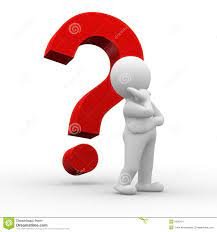 متأسفانه، بررسیهایی که تا کنون صورت پذیرفته، صرفاً در حد گمانهزنی است و تا کنون پژوهش مستقلی در باب مسأله مطرح شده بـه انجام نرسیده است. حال آن که در اهمیت این شناخت جاي تردیدي نیست و این که چنین شـناختی از ملزومـات اساسـی برنامـه ریزي و سیاستگذاري معطوف به توسعه و رفاه اجتماعی است
شـناخت از ملزومـات اساسـی برنامـه ریزي و سیاستگذاري
برساخت اجتماعی: رویکرد برساختگرایانه به مسائل اجتماعی آن »رویکردي است که ما را به اندیشیدن به جهان اطرافمان وا میدارد یعنی جهانی که انسانها معانی آن را ایجاد و حفظ کرده و تغییر دادهاند « (لوزیک .272 :1391) ، 1برساختگرایـی اجتمـاعی بـه این میپردازد که افراد در کنشهاي روزمره خود و معناي آنها مشارکت فعال دارند و واقعیتهاي جهان خود را مـیسـازند (& (DePoyGitlin, 2005در تعریف برساختگرایی اجتماعی ویژگیهاي زیر را براي آن بر میشمرند که میتوان بـر مبنـاي آن فهـم بهتـري از برساختگرایی اجتماعی به دست آورد:
فهـم بهتـري از برساختگرایی اجتماعی
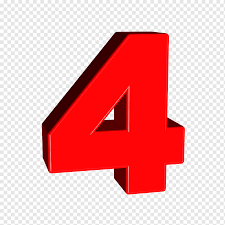 1) در تقابل با رویکردهاي اثباتگرا و تجربهگرا برساختگرایی اجتماعی تأکید میکند که باید به آن دست از شیوههـاي درك جهـان که بدیهی تلقی کردیم با دیدي انتقادي بنگریم.

2) شیوه هاي درك امور از لحاظ تاریخی، فرهنگی نسبیاند و دانش و فرهنگهاي مختلف ساختهي آن فرهنگ است.

3) فرایندهاي اجتماعی در حفظ و استمرار دانش نقش دارند و دانش از تعاملهاي روزمره ناشی میشود.

4) وجود برساختهاي زیادي از جهان ممکن است و هر برساخت برانگیزاننده کنش انسـانی متفـاوتی اسـت (یورگنسـن و فیلیـپس، 23-24 :1389)
از این جهت در برساختگرایی اجتماعی، رویکرد انتقادي به دانش یا وضعیت بدیهی انگاشته شده، تاریخی و فرهنگی بودن پدیدههـا، پیوند میان دانش، فرایندهاي اجتماعی و کنش اجتماعی تأکید میگردد و عاملیت سوژه مطرح میشود. باید متذکر شد که برساخته بـودن مفاهیم چنانچه بر3بیان میدارد به مفهوم ردّ جبرگرایی و بیان توانایی انسانها در شـکلدهـی بـه مفـاهیم نیسـت و اجبـار انسـانهـا در برساختن مفاهیم اجتماعی را انکار نمیکند. بلکه به طور م کّؤ د در مقابل ذاتگرایی قرار میگیرد که ساخت واقعیت را جدا از ذهـن انسـان در نظر میگیرد (بر، .1394)
برساختگرایی اجتماعی، فرهنگی بـا مسـائل اجتمـاعی فرهنگـی بـه عنـوان ادراکـات و معـانی ذهنـی سـر و کـار دارد. در رویکـرد برساختگرایی انسان از طریق ادراکات نسبت به جهان و مسائل اجتماعی فرهنگی واکنش نشان میدهد. در ایـن نگـرش عبـارات خیلـی ساده و معمولی اهمیت دارد زیرا حتی این عبارات داراي معنا هستند. برساختگرایی جهان اطراف و مسائل اجتمـاعی مربـوط بـه آن را از کانال مقولات ذهنی در اختیار قرار میدهد. بخشی از تجربۀ همۀ ما انسانها مقوله بندي کردن است. نامهایی که ما براي اعیان در جهـان بیرون از خودمان میگذاریم در واقع برچسبهایی براي انواع چیزها یا انواع افراد هستند (لوزیک، .1391، 39)
مقوله بندي کردن
بنـابراین برسـاختگرایـی رویکردي است که جهان اجتماعی را به شکلی سیّال و غیرساختارمند پیش روي ما قرار میدهد و نقش کنشگران و نیز برداشت و تجارب آنها را پررنگ میسازد.
2- سوژگی: سوژه معمولاً به معناي فاعل شناسا است. سوژه امر درونی، ذهنی و نفسانی است و صـورتی غیرمـادي دارد. در حـالی که اُبژه میتواند به دنیاي طبیعی یا به جهان اجتماعی یا به جنبههایی از آنان برگردد. این مفهوم (اُبژه) در نگاه نخست همواره ارجاع بـه امر بیرونی/خارجی و مادي میدهد. سوژه آن فاعل شناسا یا همان انسان است و ابـژه متعلّـق شناساسـت. بنـابراین سـوژه آن اسـت کـه میشناسد و ابژه آن است که شناخته میشود و مورد مطالعه و مداقه قرار میگیرد. ما به ازاي امر بیرونی، ذهنی وجود دارد که میتوانـد از راههاي گوناگون از جمله تجربههاي حسّی، چیزهایی بیرون خود یا خودش را همچون چیزي بشناسد.
بنابراین سوژه1در عامترین وجه، به معناي »فاعل شناسا« است. سوژه آن فاعل شناسا یا همان انسان است و ابژه متعلّق شناساست. ایـن مفهـوم البتّـه در طـول تـاریخ و در نحله هاي فکري متنوع، مضامینی متفاوت به خود گرفته است (وارد 190- 191 :1396) ، 2سوژه به مفهوم آگاهی فردي و اختیار بـر عمـل و استقلال از جهان، ارجاع دارد (Sokolowski, 2000)
آگاهی فردي و اختیار بـر عمـل و استقلال از جهان
مداقه در این تعاریف نشان میدهد که سوژگی بیشتر بر فرایندهاي برساخت سوژه دلالت دارد، در واقع سوژگی، فرایندهایی است ه کـ ما از طریق آن به انسان بدل میشویم، ما از طریق سوژگی، هم از لحاظ فرهنگی و هم از لحاظ زیستشناختی، بـه مثابـه سـوژه شـکل میگیریم. ضرورت استفاده از مفهوم سوژگی به جاي ذهنیت یا برداشت در این تحقیق نیز از همین سیّالیت و دلالتزایـی مفهـوم سـوژه است چرا که مابهازاي هر سوژه وجود ایدئولوژي و گفتمان است.
ما از این منظر به برداشت دانشآموزان از مشارکت و نیز، کنشهـاي آن مینگریم. در واقع برداشتهاي این دانشآموزان از مشارکت و نیز کنشهاي همگانی و مشارکتی آنها بر اساس سازوکارهاي ایدئولوژیکی است که بر دانشآموزان، معلّمان و نظام آموزشی تحمیل شده و به کارگیري مفاهیم سوژه و سوژگی دقیقاً در همین نقطه است که مزیت ردیابی این ایدئولوژيها را به ما میدهد. شکلگیري سوژه با ظهور یا تدوام نوع خاصّی از ذهنیت ارتباط برقرار پیدا میکند کـه چـه بسـا، سلطه یا هژمونی گروههاي خاصی را تحکیم بخشد
به کارگیري مفاهیم سوژه و سوژگی
3- مشارکت اجتماعی
: مشارکت به معناي حضور فعالانه در حوزههاي اجتماعی مانند آموزش، سیاست و اقتصاد ( (Dollimore .et al. 2004دسترسی به منابع به صورت برابر و توانایی براي تغییر شـرایط و منـابع تعریـف شـده اسـت (Gomez et al. 1995 ) بنابراین تعاریف، مشارکت اجتماعی مبتنی بر وجوه عادلانۀ آن است و مبتنی بر سهیم بودن همۀ افـراد فـارغ از جنسـیت، مـذهب، طبقـه، قومیت و سایر متغیرهاست. میتوان مصادیق مشارکت آموزشی در مدرسه را عضویت در انجمنهاي علمـی، فرهنگـی و ورزشـی، قـدرت تصمیمگیري و کنشگري فعّالانه دانش آموزان، معلّمان و مدیران مدارس در تصمیمگیريهاي خرد و کلان عنوان نمود.
تصمیمگیري هاي خرد و کلان
امّا به طـور کلّـی در تعریف مفهوم مشارکت، ما از سویی به وجه عدالتمحور این مفهوم تأکید داریم و از سوي دیگر به دو سطح عینی و ذهنـی مشـارکت یعنی عمل و انگیزش و ذهنیت دانشآموزان و معلّمان از این امر، و قدرت آنها در سیاستهاي اجرایی تأکید خواهیم داشت
وجه عدالتمحور
چارچوب مفهومی
همانگونه که پیش از این در بیان مسأله نشان داده شد هدف از انجام این تحقیق بررسی فرایند سوژگی دانـشآمـوزان در امـر مشـارکت اجتماعی است. براي رسیدن به این مهم، سه مفهوم برساخت، سوژگی و مشارکت اجتماعی تشریح و تدقیق گردیدند. اکنون باید دید کـه  این مفاهیم در کنار هم چه امکانات و محدودیتهایی را پیش روي این پژوهش مینهند. در این بخش در درجه نخست باید پرسـید کـه چرا به جاي برساخت از مفهومی، مانند ساخت یا ساختار استفاده نشده است؟
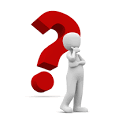 وقتی از نظرگاه برساختگرایی اجتماعی به جهان مینگـریم میگویم که یک واقعیت برساخته شده است و در واقع ساخته و پرداخته جامعه است. یعنی ساختاري از پیش تعیـین شـده وجـود نـدارد و کنشگران در متن زندگی روزمره با کنشهاي خود در حال ساختن واقعیت اجتماعی هستند. در حال ساختن به این معناسـت کـه هـر آن امکان بازنگري و تغییر آن وجود دارد و به عبارتی معنا در اینجا زمانمند و مکانمند بودن واقعیت نیز هست. افراد خـود آفریننـدگان دنیـاي اجتماعی تلقی میشوند و همواره میتوانند شرایطی را که دنیايشان برپایهي آن ساخته شده است را از نو بسازند. خلق و انتقـال معنـا در کنش متقابل اتفاق میافتد و افراد معنا و واقعیتها را در جامعه میسازند
زمانمند و مکانمند بودن واقعیت
جامعه در اینجا به منزلۀ بخشی از جهان آدمی، که ساختۀ آدمیان است، انسانها در آن سکونت دارند و به نوبۀ خود در فراینـد تـاریخ پیشرونده، زیست جهان خود را برساخت میکنند تعریف شده است. بنابراین با استفاده از این مفهوم، دانشآمـوز بـه معنـی اُبـژه منفعـل تعریف نشده و خود او در فضاسازي مؤثر و سهیم تصور شده است.
اُبـژه منفعـل
این نوع برداشت با مفهوم سوژگی نیز همسویی دارد. سوژگی بیشتر بر فرایندها و به عبارتی دقیقتر فرایندهاي برساخت سوژه دلالت دارد، و در واقع شرط هستی فرد است؛ در واقع سـوژهبـودگی، فراینـدهایی است که ما از طریق آن به انسان بدل میشویم یا به عبارتی دقیقتر، فرایندهایی است که ما به واسطه آنها، هم از لحاظ فرهنگی و هـم از لحاظ زیستشناختی، به مثابه سوژه شکل میگیریم
فهم فرایندهاي شکلگیري فوقالذکر که در مفهوم سوژگی مندرج است کاملاً همسو با امکاناتی است که مفهوم برسـاختگرایـی در اختیار ما قرار میدهد. ما با به عاریتگرفتن این دو مفهوم متجانس و همسو به برداشت دانشآموزان از مشـارکت و نیـز، کـنشهـاي آن نگاه خواهیم کرد. و از منظر آگاهی، باور و کنشهایی که مربوط به سوژهاند به دستگاههاي ایدئولوژیک نظر خواهیم داشت. این چارچوب از یکسو ایدهها و کنشگري دانشآموزان و معلّمان در مورد مشارکت اجتماعی را پوشش خواهد داد و هـم از سـوي دیگـر سـازوکارهاي ایدئولوژیک، فرافردي و از پیش تعیینشده را مورد مطالعه قرار خواهد داد. نتیجتاً دانشآموز به عنوان سوژه، در برساخت، قـوامبخشـی یـا تخریب ساختارها مؤ ر میال متصوّثر و فعّ شود
دستگاههاي ایدئولوژیک
روش و داده ها
خش روش این تحقیق با چند تکنیک دنبال میشود که این چندگانگی متأثر از نوع مسأله تحقیق است. پاسخ به پرسش تحقیق، ابتدا به ساکن، نیازمند تشریح راهبردها و سیاستهاي موجود در رابطه با مشارکت در مدارس است. روش مورد اسـتفاده در ایـن بخـش، تحلیـل انتقادي سیاستهاي آموزشی است، این روش بررسی نحوة اتخاذ تصمیمات و نحوة اعمال قدرت در فرایندهاي سیاستگذاري آموزشـی را مورد توجه قرار داده و روشهایی را براي تحلیل آن ایجاد کرده است (عباسپور و مرادي، 137 :1396)
رویکرد انتقادي به سیاست آموزشی، به مباحثی همچون بازتولید اجتماعی؛ نـابرابريهـاي سیاسـی و نادیـدهگیـري علایـق و منـافع مطرودین در فرایند سیاستگذاري آموزشی و حفظ منافع صاحبان قدرت تمرکز دارد. تحلیلگر در این رویکرد، باید در پـی شـالوده افکنـی سیاستهاي مستمري باشد که در آن امکان دیدهشدن مطرودین و سرکوبشدگان محقق شده باشد (همان).
شـالوده افکنـی سیاستهاي مستمر
پس از این در تلاشیم که با استفاده از سه تکینک مصاحبۀ عمیق کیفی، یعنی مصاحبه مسأله محور ، 1روایی2واپیزودیک3همـراه بـا مشـاهده مشـارکتی بـه جمـعآوري اطلاعات از میدان پژوهش دست زنیم. جامعه آماري این پژوهش، دانش آموزان و معلّمان چهار مدرسه مندرج در جـدول 1و چنـد تـن از مدیران آموزش پرورش استان اصفهان هستند
مصاحبه مسأله محور ، 1روایی2واپیزودیک
از مناطق مختلف شهر که نمایندگی پایگاههاي اجتماعی، اقتصادي مختلف حـاکم بـر شـهر اصـفهان را دارنـد، مدارسـی را بصـورت خوشهاي انتخاب کرده و از میان آنها بصورت هدفمند با معلّمان و دانشآمـوزانی کـه در زمینـه مشـارکت در فضـاهاي مدرسـهاي داراي تجارب یا ایدههایی بودهاند، مصاحبه کردهایم و تا زمان حصول اشباع نظري، به انتخاب نمونههاي موجود در مدرسه دست ادامه دادیم
اشباع نظري
یافتههاي این تحقیق بر اساس طرح سه مرحلهاي اشتراوس و کوربین (61 :1385) 1کدگذاري و تحلیل شده است. فراینـد آورجمـع ي و تحلیل دادهها به صورت همزمان رخ میدهد. امّا به طور کلی، بعد از فرایند کدگذاري به استخراج و تحلیل محتواي مصاحبه ها پرداخته خواهد شد   
(استراوس و کوربین، .20 :1385) هدفمان در تحلیل مصاحبه ها رسیدن به اهداف و پاسخ به مسأله تحقیـق اسـت. در فراینـد کدگذار ،ي واحد تحلیل مفهوم است. به عبارت دیگر، کدگذاري روند تجزیـه و تحلیـل داده هاسـت ( استرواس و کـوربین، .61 :1385)
کدگذاري روند تجزیـه و تحلیـل داده هاسـت
در کدگذاري سه مرحلهاي تجزیه و تحلیل بر اساس سه نوع کدگـذاري صـورت مـیپـذیرد: 

(1کدگـذاري اولیـه، 
(2کدگـذاري متمرکـز، 
(3کدگذاري گزینشی یا سطح سوم
کدگذاري باز: فرایندي تحلیل است که این اعمال بر اساس آن انجام می گیرد: طرح پرسش درباره دادهها، مقایسه وقایع، رویـدادها و سایر پدیدهها بر اساس مشابهتها و تفاوتهايشان (استراوس و کوربین، 125 ،123 :1385)
کدگذاري محوري (سطح دوم کدگذاري) اختصاراً پس از کدگذاري باز با برقراری پيونـد بـین مقـولات، بـه شـیوة جدیـد اطلاعات به یکدیگر ربط می دهد لازمه این مرحله مقایسه دائمی دادههاست (استراوس و کوربین، 145 :1385 146)؛
کدگذاري گزینشی (کدگذاري سطح سوم) : کدگذاري انتخابی روند انتخاب مقولۀ اصلی و ارتباط دادن آن با ریاس مقولـهها و اعتبار بخشیدن به روابط و پرکردن جاهاي خالی با مقولاتی که نیاز به اصلاح و گسترش بیشتري دارد. حاصل ایـن مرحلـه طبقـه اصـلی است که با سا ری ط داطبقات ارتبا و در آنها را توضیح می دهد و در حقیقت پالایش شده مرحله نخست پژوهش است. در این مرحله وظیفـه محقق مرتبط ساختن مقولات به همدیگر است. ادغام مقولات پایانی به گونه يا انتخاب و نامگذار یم ي شوند تا تمام مفاهیم را در خـود جاي دهد. همچن نیا نی مقولات به گونه يا نامگذاری مي شوند کـه داراي کلیـت باشـد و مفـاهیم زیـر مجموعـه ي خـود را در برگیرنـد (استراوس و کوربین،  168-166 :1385 )
پالایش شده
یافته ها
پس از کدگذاري باز و صورتبندي دادهها اعم از اسناد، مشاهدات و مصاحبههاي صورت گرفته در قالب مفاهیم، مرحلـه بعـدي بـالابردن سطح انتزاع این مفاهیم و گزارهها در قالب مقولات فرعی است. یا ده اصلی در تکوین استقرایی مقولهها، برگرفتـه از حساسـیت نظـري و مسأله پژوهش میباشد. مقولات ماخوذ از یافته جدول ها به شرح 2 است
حساسـیت نظـري
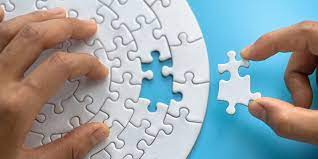 1-تناقضهاي سیاستی (در سیاستهاي ابلاغی)
پیش از ورود به میدان پژوهش و شرح و بسط سطوح و چگونگی مشارکت، بررسـی و تحلیـل رویکـرد کلّـی نظـام آموزشـی بـه مسـأله مشارکت داراي ضرورت است. ضرورت بررسی برنامهها از این جهت است که ما را با برداشت نظام از مشـارکت و فضـاي آموزشـی آشـنا میسازد و به بیانی دیگر تکلیف ما را یکسره میسازد. در برنامههاي توسعه به عنوان راهبردهاي کلّی نظام از یـک سـو مشـکل اساسـی، عدم اشارة مستقیم به مشارکت آموزشی و از سوي دیگر، تکرار مکـرّرات، مفـاهیم بـی مصـداق و سـطح بسـیار بـالاي انتـزاع مفـاهیم و گزارههاي ذکر شده حتی در برنامههاي خُردتر میباشد. این امر البتّه با توجه به سطح فراگیر و گستردة برنامههاي توسعه میتوانـد امـري طبیعی باشد.
عدم اشارة مستقیم به مشارکت آموزشی
برنامهها، بسیار انتزاعی و اغلب فاقد مصداقاند، امّا در عمل میتوان پرسید کـه تحقـق شـرکتهـاي دانـشبنیـان، تنـوّعبخشـی بـه درآمدهاي آموزش و پرورش یا کلیه برنامههایی که مبناي آنها پرورش الیت یا بسترسازي براي کارآفرینی و بازار آزاد است چه تناسبی بـا سیاستهاي عدالتمحور (به عنوان یکی از شاخصهاي مشارکت اجتماعی)  در همین برنامهها دارد؟
در دیگر برنامـههـاي موجـود ماننـد »سندچشم انداز تحول بنیادین آموزش و پرورش (مواد  3-6) قانون شوراهاي آموزش و پـرورش مـاده (1) برنامـه درسـی ملـی«، (مواد 7-9 ،10 3- ، 3-4 ، 3-3و  8-9) بر مشارکت فعال دانشآموزان و معلّمان تأکید شده است. همچنین طرحهاي بسیاري مانند »طـرح تعالی مدیریت مدرسه« (1393) بخشنامهها و دستورالعملهاي بسیاري در آموزش و پرورش چه در سطح منطقهاي و چه در سطح ملـی دیده میشود که در آن بر مشارکت آموزشی دانشآموزان در مدیریت مدرسه و بازشدن فضاي آموزشی مدارس تأکید شده است
مشارکت آموزشی دانشآموزان در مدیریت مدرسه و بازشدن فضاي آموزشی مدارس
بهطور کلی و بر اساس مصاحبههاي صورت گرفته با آموزگاران و متصدیان آموزش و پرورش، این برنامهها به طـور کلّـی داراي سـه تیپ تناقضاند:

(1تاکید بر انقلابیگري و حفظ ارزشها، در کلیه سطوح از یک سو و از سوي دیگر، توصیه و پـذیرش آمـوزش مشـارکتی و ادغـام انواع محیطها و روشهاي یادگیري.

2) تاکید بر کشف و شناسایی استعدادهاي درخشان از یک سو، و اصرار بر حق آموزش همگانی و عدالت آموزشی.

(3تاکید بر به رسمیت شناختن علائق و سلائق دانشآموزان از یک سو و از سوي دیگر اصرار بر حفظ ارزشهاي انقلابی، و تطبیـق علائق و منافع با نظام بازار از طریق شرکتهاي دانشبنیان و نیازهاي بازار روز
آموزگاران این بخشنامهها را با کلماتی مانند »بی أت ثیر«، »کاغذبازي«، »جنگ قدرت« و »سیاسیبازي« توصیف میکننـد کـه از نظر آنها داراي سه ویژگی عمده هستند:

(1بسیار انتزاعی و فاقد مصداقاند.
(2سیاستها و آیین نامههاي جدید، اغلب تکرار مکرّراتاند.

(3کثرت و انباشت اسناد ابلاغی بالادستی است که تداعیکنندة سندرم کالینز است. در این سندرم، یک سیستم چنان از مواد و اسناد لبریز میشود که عملاً دچار انفعال میشود
حتی به فرض تمایل واقعی آموزش و پرورش به مسألۀ مشارکت، از حیث تناسب دانشآموز به معلّم یا دانشآموز به فضـاي کـلاس، چنین امکانی محقق نیست. در برساخت محدودیتهاي جمعیتی، ما با مسأله شلوغی کلاسها و تعداد دانشآموزان در مدارس مواجـهایـم که سدّي عملی در برابر مشارکت است. بر خلاف باورها، جمعیت دانشآموزان ایرانی به علل مختلفی من جمله ازدواج و زادآوري متولّدین دهه 60افـزایش یافتـه اسـت.
بـر اساس گزارش مجلس، جمعیت دانشآموزان پیشدبستانی در سال تحصیلی 464 1390-1389از هزار نفر به 672در سال تحصـلی 94-93 افزایش یافته است. در همین مدت، 150هزار نفر نیز به شمار دانشآموزان ثبت نامی در مقطع ابتـدایی افـزوده شـده اسـت (معاونـت پژوهشهاي اجتماعی ف- رهنگی مجلس، .3 :1394) به رغم افزایش جمعیت دانشآموزان، تعداد معلّمها در بـازة 1389-1390نسـبت بـه پنج سال بعد، 19هزار نفر کاهش پیدا کرده است )سالنامه آماري وزارت آموزش و پرورش، سـال تحصـیلی ( 1394-1393) در ادامـه بـه برخی دیگر از موانع در شکلگیري سوژه مشارکتجو، خواهیم پرداخت
دروس تحمیلی بر مدرسه
همۀ کسانی که در مدرسه تحصیل میکنند موظّف به طیکردن راندمان و پروسهاي از پیش بستهبندي شده هستند که ضرورتاً تناسبی با علائق و منافع آنها ندارد. کتابهاي درسی به صورت سربسته، توسط »دفتر تألیف کتابهاي درسـی ابتـدایی و متوسـط نظـري« تـألیف میشوند. دروس تصویب شده که هر دانشآموزي موظّف به گذراندن آنهاست توسط شورایی طرّاحی میشـوند کـه اساسـاً بدنـهاي از آن غیرمدرسهاي است. اعضاي این شورا اغلب اساتید دانشگاههاي برتر و اشخاص معتمد و تأیید شده هستند.
بـراي نمونـه طراحـان دروس علوم اجتماعی، برخی اساتید حوزوي گروه جامعهشناسی دانشگاه تهران میباشند. دروس تحمیلی، تنها در برابر دانشآموزان قرار ندارنـد و آموزگاران نیز بر اساس سیلابس درسها موظّف به اتمام کتاب در طول ترم هستند. از این جهـت، آمـوزش شـکلی شـتابزده، از بـالا و مبتنی بر اتمام کتب است. 
معلّم مدرسه :
تمام کردن کتاب تنها قانونی هستش که اینجا وجود داره. معلّم میتونه دو جلسه نیاد ولی دست آخر بایـد کتاب رو تموم کنه حالا با هر روش و قیمتی (1396/10/16 )
فشردگی دروس تحمیلی با نزدیکشدن به کنکور شکل حادتري به خود میگیرد. در این مقطع، دانشآمـوز صـرفاً موظّـف بـه پـاس کردن 96واحد درسی نیست؛ بلکه با نزدیکشدن به کنکور، خصوصاً در مدارس نمونه یا مدارس کنکوري، حجم دروس و فشـردگی آنهـا بیشتر و بیشتر میگردد. 
دانش آموز مدرسه نمونه :
خودشون توي مدرسه میگن اگه بخواید به جایی برسید باید از همون اوّل دبیرسـتان روزي 5-6سـاعت درس بخونید. راست هم می 12گن(1396/12/10)
معلّم موظّف است به هر طریقی کتب درسی را به اتمام رساند و از این جهت، عمده زمان کلاس در طول ترم، به بازگویی تک گویانـه متن درس از سوي آموزگار اختصاص مییابد. دروسی که دانشآموزان آنها را با مفاهیمی ماننـد »خسـته کننـده«، »سـنگین«، »زیـاد« و »مثل هم« تعریف میکنند. به واسطۀ فشار سیلابس، زمان چندانی براي مشارکت باقی نمیماند. بنابراین دروس سنگین و فشرده در زمان محدودي که در اختیار معلّمان است آنها را مجاب به تدریس شتابزده میکند و در نهایت همـین دروس سـنگین و فشـرده، مجـال هـر کنش غیرآموزشی را از دانشآموزان سلب میکند و آنان را صرفاً به یادگیرندة منفعل علوم از بالا طراحی شکل میده، مبدل کند
3-لابیگري و باندبازي در آموزش وپرورش
آموزگاران از جمله اقشاري هستند که از حیث درآمدي و مزایاي شغلی به ردههاي پایین تعلّق دارند. حقـوق آنهـا در بـدو امـر بـر اسـاس مصاحبه ها، چیزي در حدود 4میلیون تومان (سال 1399) در سال است که با افزایش سنوات با روندي کنـد افـزایش مـییابـد. همچنـین معلّمان نسبت به دیگر مشاغل از خدمات بیمه اي مناسب برخوردار نیستند. در این شغل، خبري از اضافه کاري یا کارانه نیست، همینطـور ماموریت و اضافه دریافتِ سختی مشاغل معمولاً شامل حال آنها نمیگردد.
از این جهت حقوق معلّمان، حقوقی مقطوع و مشخص و نسبتاً ثابت است. چنین امري آموزگاران را نسبت به تغییر روش تدریس، افزایش سواد و تقویت بنیه علمی خود و بهادادن به دانشآموزان کاملاً بی انگیزه کرده است و بسیاري از آنان را به سوي مشاغلی دیگر، سوق داده است. به همین طریق، عـدّهاي از آنهـا، خصوصـاً آموزگـاران جوانتر، به تدریس خصوصی روي آوردهاند. این امکان البتّه تنها براي دروس تخصصی و کنکوري مانند زیست یا عربـی ممکـن اسـت و آموزگاران برخی از دروس دیگر مانند ورزش، هنر، یا جغرافیا اساساً از این شانس نیز برخوردار نیستند
تغییر روش تدریس، افزایش سواد و تقویت بنیه علمی خود و بهادادن به دانشآموزان
اولویتیافتن درآمد، به علّت کمبود آن از این جهت، معلّمها را از هر انگیزهاي غیر از به پایانرساندن درس در محیط مدرسه دور کرده است. علاوه بر درآمد نازل، تثبیت موقعیت شغلی و عدم امکان ارتقاي شغلی علاوه بر درآمد کم، لابیگري سیاسی در بـین ایـن قشـر را افزایش داده است. در واقع، یگانه امکان محقق براي ارتقاي شغل مـدیریت مـدارس یـا ورود بـه سـازمان آمـوزش و پـرورش از طریـق لابیگري است. آموزگاران در سالهاي واپسین تدریس، تلاش بسیار زیادي در جهت تصاحب سِمت مدیریت میکنند.
دسـتیابی بـه ایـن سِمت شغلی در آستانه بازنشستگی از این جهت داراي اهمیت است که بر اساس قانون بازنشستگی، میزان پرداختـی یـک سـال آخـر بـه عنوان معیار پرداختی به کارمندان در نظر گرفته میشود. با توجه به تفاوت دریافتی حدود 300هزار تومانی مـدیران نسـبت بـه معلّمـان، کوشش فراوانی براي تصاحب این سِمت در مدارس به طور خاص در سالهاي واپسین صورت میگیرد. امّـا راه رسـیدن بـه ایـن سـِمت چیست؟ 
مدیر سابق مدرسه و معلّم کنونی:
ببینید همش رابطه است. اگه رابطه داشته باشی میتونن یه شـب تـو رو مـدیر منطقـه کـنن چـه برسـه مدرسه. اینجا میگن سطح سواد، رزومه علمی، سابقه آموزشی و... ولی همه میدونن کـه مسـأله همـون رابطه داشتنه (1396/9/18 )
اوج لابیگري در انتخابات مجلس شوراي اسلامی و شوراي شهرهاست. آموزگاران به علّت سروکار داشتن با دانشآمـوزان و والـدین آنها اغلب از سرمایه اجتماعی وسیعی برخوردار هستند و افزایش ارتباطات آنها با دیگر معلّمها این شبکه روابط را قدرتمند و گسترده کرده است. این شبکه روابط در بلندمدت به صورت شبکه قدرتی نمایان میگردد که منافع همۀ اعضا را پوشش میدهد
معلم مدرسه:
شما ببینید هر انتخاباتی میشه، حداقل هفت هشت تا معلّم و مدیر کاندید میشن. کلّی معلّـم دیگـه هـم دنبالشون میرن. براي تبلیغات و اینجور چیزا هم به راحتی میتونن مرخصی بگیرن و هماهنگ کـنن. در حالی که به صورت عادي اینجور همکاريهایی صورت نمیگیره (1396/9/27)
به طور کلّی زمانی که معلّمی براي انتخابات کاندید میشود، در صورت ورود به مجلس مستقیماً در انتخاب ریاست آمـوزش پـرورش استان، شهرستان، مناطق و نواحی لابیگري میکند. وزیر آموزش و پرورش براي حفظ منافع و سِمت و افزایش قدرت، ناگزیر به باج دهی به نمایندگان خصوصاً نمایندگان فرهنگی است. از این جهت، به رؤساي پیشنهادي نمایندگان تن داده و از این طریـق دسـت خـود را در ادارة سازمان و ادامۀ وزارت باز میکند. با انتخاب ریاست آموزش و پرورش هر استان، صدها سمت شغلی دست به دست میشود
به این ترتیب، آموزگاران حامی نماینده، به جاي تدریس، به مشاغلی مانند ریاست ناحیه و معاونت فرهنگی اسـتان دسـت مـییابنـد. بنابراین زمانی که گفته میشود سیاسیترین سازمان آموزش و پرورش است منظور از سیاست نه فعالیت صنفی در راستاي حقوق معلّمـان و فعالیت سندیکاهاي آموزشی است؛ بلکه معناي آن، لابیگري است
سیاسی ترین سازمان آموزش و پرورش است
سندیکا و انجمنهاي صنفی با تمرکز بر شفافیت و امتیازگیري براي کلّ معلّمان و نه گروهی خاص از آنـان، اساسـاً منـافع همـین لابیهاي قدرت در نظام آموزش و پرورش را در خطر میاندازند. آموزگاران نشان میدهند که اغلب سـنگانـدازيهـاي مقابـل اعضـاي شوراها توسط خود معلّمها صورت میگیرد. معلّمانی که سوداي ریاست و ارتقاي پست دارند.
فقدان جناحبنديهاي شفاف سیاسی به علّت خفقان، اغلب گروهبنديها را در ذیل منافع بوروکراتیک و مالی تعریف نموده و از این جهت، به جاي نظام آموزشی که دغدغـۀ عـدالت و مشارکت آموزشی براي معلّمان و دانشآموزان را داشته باشد با لابیهاي چندلایۀ قدرت و ثروت در این بدنه مواجه مـیشـویم. بنـابراین عدم امکان ارتقاي شغلی و درآمد نازل معلّمان، دو مانع عمده براي توجه آنها به مشارکت و عدالت آموزشی است
عدم امکان ارتقاي شغلی و درآمد نازل معلّمان
4-پولی شدن مدرسه
یکی از سیاستهاي کلّی نظام آموزشی، حداقل به روي کاغذ، مسألۀ عدالت آموزشی است که بـه طـور خـاص خـود را در حـقّ تحصـیل رایگان و حقّ آموزش براي همۀ اقشار و گروهها متجلّی میسازد. امّا نگاهی به آمارها و واقعیتهاي موجود نشان از این دارد که با گذشت زمان، هرچه بیشتر و بیشتر از این ایده دور میشویم. بر اساس گزارش مرکز پژوهشهاي مجلس، شمار دانشآموزان مدارس شـبانه روزي 18/93درصد در سال ،1394نسبت به سال 1389کاهش یافته است و در طی همین مدت، دانشآموزان شاغل به تحصـیل در مـدارس نمونه دولتی 74/31درصد رشد داشته و از 194هزار نفر به 339هزار نفر در سال تحصیلی 1394-1393افزایش یافتـه اسـت (معاونـت پژوهشهاي اجتماعی-فرهنگی مجلس، 1394:4)
حـقّ تحصـیل رایگان
گرچه مدارس نمونهدولتی مبلغ چندانی براي ثبتنام از دانشآموزان نمیگیرند اامّ ، رویکرد آنها مبتنی ر آزمـونبـ هـاي ورودي اسـت. درست مانند اتفاقی که در کنکور میافتد؛ دانشآموزانی که به معلّمها، فضاي آموزشی و کلاسهاي تقویتی و منابع بهتر دسترسی دارنـد، از شانس بسیار بالاتري براي ورود به این مدارس برخوردارند. 

مصاحبه با معلّم مناطق عشایري منطقه ریگ شهرستان لردگان
بودجه مدرسۀ ما، 120هزار تومن است. حتی براي خرید گچ کلاس باید فـاکتور بـه آمـوزش و پـرورش میدادیم و از این 120تومن تجاوز نمیکرد. از این دانش آموزها البتّه چیزي هم درنمی آد (1397/2/21)
بهطور کلّی مدارس غیرانتفاعی دو دسته هستند، مدارس دیپلمی و مدارس کنکوري. مدارس دیپلمی نسبت به مدارس کنکوري بسـیار ارزانترند و شهریۀ آنها معمولاً زیر 5میلیون تومان است. این مدارس بیشتر به مدارس بزرگسالان شبیه هستند و در آنها افراد بازمانده از تحصیل، براي کسب مدرك دیپلم، در ازاي پول و با امتحانهاي صوري کسب مدرك میکنند. مدارس کنکوري امّا با استفاده از بهتـرین و مجربترین کادر آموزشی و کلاسهاي تقویتی، برنامههاي فشرده و بلندمدت آموزشی، فروش تست و کتابهاي آموزشی، بازاري براي کسب موفّقیت در کنکور ایجاد کردهاند. دانشآموزان این مدارس، بیشک از اقشاري هستند که توانـایی سـرمایهگـذاري سـالانه چنـد دهمیلیونی را براي موفّقیت فرزندان خود دارند
مدارس کنکوري
در گزارش مجلس براي جبران کسري بودجۀ شدید آموزش و پرورش، پس از اخذ مالیات، دومـین منبـع پیشـنهادي توسـعۀ مـدارس غیردولتی عنوان شده است (مرکز پژوهشهاي مجلس، 16 :1394) دامنزدن به کسري بودجه با توجه بـه ایـن کـه مدارس دولتـی بـا حداقلها اداره میشوند، چیزي جز توجیه پولیکردن مدارس و خصوصیسازي آنها نیست اما قطعاً وجه دیگر مساله، پررنگسازي گفتمان موفّقیت در جامعه است که بسیاري از ارزشهاي دیگر مانند ایثار، همدلی، اعتماد و مشارکت را زائل ساخته است. این مفاهیم اکنون جاي خود را به موفّقیت، فردانیت مصرفی، خودپسندي، عقلانیت ابزاري و شخصمحوري دادهاند.
دانش آموز سال سوم :
الان ما یه فامیلمون پزشکی شیراز قبول شده، البتّه باباش پزشک بود. فقط واسه زبان یادگرفتن تابسـتونا میرفتن انگلیس. خیلی خرجش کردن از همون بچگی. ولی خب الان بابام میگه ببین دختر دکتر محبـی دکتري قبول شد تو هم باید مثل اون بشی (1396/10/7)
زمانی که از گفتمان حرف میزنیم صحبت از فضاي معرفتی است که افراد درون این فضا به سوژگی میرسند. فضایی که دانشآموز، معلّم و دیگر افراد جامعه، جهان خود را به واسطۀ این فضا به طرق مشخّصی درك میکنند. تواناییهـاي فـردي، بـا وجـود تـأثیر بسـیار ناچیزشان در موفّقیت عامل اصلی آن قلمداد میشوند و به فقدانهاي ساختاري مشروعیت میدهند. امّا اکنـون چنانکـه از مصـاحبۀ بـالا آشکار است، در درون گفتمان صداهاي متفاوتی شنیده میشود. سطح تفاوتها و تبعیض به قدري عیان شده که دانشآموزان نیز بدانهـا دیده تردید مینگرند و مسأله را در چیزي غیر از موفّقیت فردي میبینند. آنها بر این امر واقفند که موفّقیت در کنکور و مدرسه، گرچه بـه تلاش فردي وابسته است امّا پیششرط ضرورياش، امکانات و شرایطی است که از طریق پول و سرمایه فرهنگی والدین میسر میگردد
فقدانهاي ساختاري
در مصاحبۀ بالا، پدر پزشک دانشآموز که از حیث تصاحب انواع سرمایه در سطح بالایی است، با وقوف بر شرایط و در جهت بازتولیـد سرمایه در فرزندش، از ابتدا او را در به سیاق زیستی درویشوار تربیت کرده و براي تحصیل فرزندش برنامهاي متمولانه و در عـین حـال سختگیرانه تمهید نموده که چینش آن، صرفاً منوط به سرمایه اقتصادي نیست. چنین پدري بر نظام آموزشی و شرط موفّقیت در کنکـور آگاه است، این آگاهی ماحصل سرمایههاي فرهنگی و اجتماعی است و از این جهت، با ترکیب سرمایهها، طرحی پیچیده و بلندمـدت اعـم از انواع کلاس و سفرهاي خارجی هدفمند را براي فرزند خود تعبیر کرده است.
بنابراین شانس فرزند او براي حصول موفّقیـت، از شـانس فرزند افرادي که صرفاً سرمایههاي اقتصادي مساوي با او دارند بالاتر است. این وضعیت، یعنـی تـلاش بـراي بـه دسـت آوردن بهتـرین رتبه هاي دانشگاهی، فضاي مدرسه را کاملاً به سیطره درآورده است. گفتمان عمدة حاکم بر مدرسه به جاي مشارکت، عـدالت، همـدلی و اعتماد، موفّقیت است. موفّقیتی که مدلی به نسبت پیچیده دارد و همه بر مبناي آن دست به تعریف وضعیت می زنند
تلاش بـراي بـه دسـت آوردن بهتـرین رتبه هاي دانشگاهی
چنانچه در نمودار 1دیده میشود، ایستایی شغلی و فقدان چشمانداز براي دستیابی به سمت ها ی بالاتر، معلّمان را براي لابیگـري وکسب پست به صرافت انداخته است
ایستایی شغلی
برخی دیگر از معلّمان که فاقد سرمایههاي اجتماعی و مهارتهاي لازم براي دسترسی به فرصت در نظام آموزش و پـرورش هسـتند نیز از طریق فرصتهایی که دولت به واسطۀ خصوصیسازي، کنکوريسازي و واگـذاري مـدارس فـراهم آورده، فرصـت را بـراي بهبـود وضعیت بد معیشتی مغتنم شمردهاند. کنکوري شدن و لابیگري، دو عاملی است که معلّمان را از یک سو نسبت به سرنوشت دانشآموزان و جامعۀ معلّمان دور ساخته و از سوي دیگر، بسیاري از ارزشها مانند همدلی، اعتماد و ایثار را از فضاي مدرسه و آموزش زدوده است.
کنکوري شدن و لابیگري
دیگر مدل مقوله سوژة غیرمشارکتی، سوي دیگر فضاي آموزشـی یعنـی دانـشآمـوزان را شـامل مـیشـود. در ایـن مـدل، موفّقیـت دانش آموزان، به چهار عامل: تلاش و توانایی فردي، دسترسی به منابع آموزشی، سرمایۀ فرهنگی و اقتصادي والدین و مـدارس کنکـوري نسبت داده شده است، امّا هژمونی کارآفرینی و گفتمان موفّقیت همهچیز را بـه تـلاش و توانـایی فـردي، آن هـم در غیراجتمـاعیتـرین مفهومی که از فرد استنتاج میگردد تقلیل داده است؛ یعنی فردیت مصرفی.
تلاش و توانایی فردي،
 دسترسی به منابع آموزشی،
 سرمایۀ فرهنگی و اقتصادي 
والدین و مـدارس کنکـوري
5-مشارکت ایدئولوژیک
تا اینجا نشان دادیم نظام آموزشی با گرایش شدید به خصوصی سازي و پولی شدن روابط و مناسبات، مسبب خلـق سـوژة غیرمشـارکتی و منفعت جو در مدارس گردیده است اما نگاهی به برنامههاي دستوري و عملی نظام آموزشی نشان میدهد که در درون مدارس سویههایی از مشارکت دستوري وجود دارد. به طور کلّ ،ی برنامههاي مشارکتی رسمی درون مدارس را به سه دسته میتوان تقسیم کرد:
(1شوراي دانشآموزان

(2برنامههاي رسمی و مناسکی مانند شرکت در جشن دانشآموزي، صف مدارس و نماز جماعت، گروههاي سرود و تئاتر

(3برنامههاي ورزشی طرح شوراي دانشآموزان به منظور ایجاد زمینۀ مساعد براي تربیت اجتماعی، تکریم شخصیت دانشآموزان و ایجاد ارتباط صـحیح و مستقیم بین دانشآموزان و اولیاي مدرسه در سال 79-80در مدارس اجرایی گردید. نخستین هدف شورا، تحکیم اهداف انقلابی اسـت و پس از آن حفظ ارزشهاي مشارکتی و شخصیتبخشی عنوان گردید. این که ایـن ارزشهـا چـه چیـزي هسـتند و چگونـه مـیشـود در محدودیتهاي موجود آنها را محقق کرد نیز بیپاسخ میماند، امّا به هر طریق انتخابات شورا در نیمـۀ نخسـت آبـان برگـزار مـیگـردد و دانشآموزان، اعضاي شوراي دانشآموزان را انتخاب میکنند. فرم انتخابات به صورت استاندارد برگزار میشود، اما دست آخر، آنگونه کـه
دانشآموزان اعضاي شوراي مدارس میگویند وظیفه آنها چیزي جز دستیاري معاون و مدارس در برخی از موارد خـاص نیسـت. بـه ایـن طریق، همه چیز در فرم باقی میماند. بنا به گفته اعضاي شوراي مدرسه، وظیفه اعضاي شوراي مدرسه هماهنگی بـراي برگـزاري انـواع مراسمهاي دینی در مدرسه مانند جشن، سوگ، مُکبّري نماز جماعت و هماهنگی براي انجام یکی دو بار اردو در سال است که هدف آخر تنها در پاره اي از موارد با موفّقیت انجام میشود
اعضاي شوراي مدرسه، بر خلاف آنچه که در اهداف اجرایی آن آمده، هیچ ورودي به تصمیمات اخذ شده ندارند. از این جهـت سـطح مشارکت در امور اجرایی مدرسه که تعیینکننده میباشد عملاً صفر است و جنس مشارکت، نیز فرمالیتـه اسـت. بـه نظـر وجـود شـوراي دانشآموزي، برمبناي بخشنامه و نه ضرورتهاي شوراییشدن و مشارکت دانشآموزان است.
آنچه اینجا به چشم میآید، یک تیپ انجام وظیفه و دستوري است که از بالا مبنی بر وجود شورا در مدارس تحمیل شده است و همـین امـر، از سـویی اعضـاي شـورا را مبـدّل بـه همراهان مدیریت و معاونت و نه نمایندگان دانشآموزان مبدّل کرده که در نهایت، به زعم خود به پیشنهادهاي مدیریت و معلّم پرورشـی پاسخ مثبت میدهند. بنابراین، میتوان ادّعا نمود که اگر آموزش و پرورش ایران، داراي دو وجه آموزشی و پرورشی است، بخش نخسـت آن، یعنی آموزش پولی و فردانی و وجه دوم آن یعنی پرورش صوري و ایدئولوژیک است
انجام وظیفه و دستوري
6- فضاي غیرمشارکتی مدرسه
نظام آموزشی ایران از حیث ایّام تعطیل، یکی از بالاترین نظامهاي آموزشی در جهان است. با احتساب همـۀ روزهـاي تعطیلـی مـیتـوان گفت دانشآموزان در هفت ماه فشرده باید دو ترم تحصیلی را بگذرانند. کلاسها معمولاً ساعت 8آغاز و ساعت 12/5 به اتمام میرسـند، پس از این زمان همۀ دانشآموزان موظّف به خروج از مدرسه . بنابراینهستند ، ما در چهار ساعت، سه کلاس متفاوت را تجربـه خـواهیم کرد. متوسط هر کلاس حدود 75دقیقه و زمان زنگ تفریح، 15دقیقه است.
دانشآموز ملزم است که پیش از ورود معلّم خود را به مدرسه برساند. اگر معلّمها در طول این چهار ساعت، یک درس خاص را ارائـه میکنند دانشآموزان در طول همین چهار ساعت باید با سه درس کاملاً متفاوت مانند جغرافیا، زبان عربی و ریاضی که هـیچ تناسـبی بـا یکدیگر ندارند سر کنند. درسها، با توجه به زیق وقت به سرعت ارائه میشود و پس از زنگخوردن، دانشآموزان از پلهها و راهروهـا بـه حیات مدرسه سرازیر میشوند تا زمان تفریح را از دست ندهند. زنگ تفریح، براي دانشآموزان مقطع متوسطه، زنگ دیالوگ است.
زنگی که به سوي تماشـاي تصـاویر و برنامـههـاي اینسـتاگرام و دیدن سلبریتی در حال چرخش است و این اندك مجال مشارکت و دیالوگ نیز در استثمار رسانهها قرار میگیرد. با این همه، حتـی عمـل دیدن نیز جمعی است، در مدارس خصوصاً مدارس دخترانه کمتر دانشآموزي را میتـوان تنهـا مشـاهده کـرد و اغلـب دانـشآمـوزان در گروههاي چند نفري در حال صحبت و شوخیکردن، هستند. زمان امّا همواره به یک صورت نمیگذرد، این امر براي دانـشآمـوزان البتّـه داراي یک روند مشترکاً مشخص است
تماشـاي تصـاویر و برنامـههـاي اینسـتاگرام و دیدن سلبریتی
وقتی سر کلاسیم، هرچه بیشتر میگذره همه بیشتر خسته میشن. البتّه به کلاسشـم بسـتگی داره ولـی وقتی زنگ آخر میرسه دیگه آدم جون نداره، همه هی میخوان زودتر زنـگ بخـوره بـرن خونـههاشـون (1396/10/6)
دانشآموزان اغلب با احساس ملال و پسزنی به زمانی که در مدرسه طی میکنند برخورد میکنند. چیـزي بـه اسـم لـذّتبـردن در مدرسه حس نمیشود. این مسأله به خصوص با نزدیکشدن به کنکور، پررنگ میشود. با نزدیکشدن به کنکور زمانهایی که در کلاس، صرف شوخی، بزلهگویی، کنفرانس یا همدلی میشده، به مرور جاي خود را به اضطرابِ آینده میدهد. بنابراین، فشردگی زمان و برجسـته شدن آینده، تلاش و عمل فردي را تشدید میکند
فشردگی زمان و برجسـته شدن آینده
امّا مساله برجسته در فقدان مشارکت در مدرسه، مکان است، مدارس فضاهاي نیمهمستقلی از بیرون هستند که بـا دیوارهـاي بلنـد و تابلویی که نام مدرسه بر آن حک شده، از مجاور خود متمایز شده است. مدارس ایرانی، به سـبک منـازل قـدیم اکثـراً بـا دري در حیـاط طراحی شدهاند که بیرون را از اندرونی متمایز میکند. حیاط، مجال حضور مستقیم دانشآموزان در کلاسهـا را سـلب کـرده و آنهـا را در آغاز با صفهایی پادگانی و سان صبحگاه رو به رو میکند. صفها بر اساس ترتیب قد و زمان رسیدن در مدرسه تشکیل میشوند. کسـی براي در صف قرار گرفتن، عجله اي ندارد.
صفبستن زمانی معنادار است که شخص براي امر ضروري یا چیزي که دسترسی بدان به زمان بستگی دارد مرتبط باشد، در غیر این صورت، باید شوقی براي شنیدن یا دیدن در کار باشد. امّا جنس این صف، بـه معنـاي دسـتیابی بـه چیزي نیست، مناسکی است که در آن دانشآموز در برابر هیمنۀ بناي مدرسه، مدیر و مجري برنامه قرار میگیرد. از این جهت، میتوان از منظر رودررویی با قدرت به این مناسک نگریست.
صفها بر اساس آنچه که از پیش تعیین شده مانند کـلاس و مقطـع تحصـیلی شـکل میگیرد و ناظم یا مدیر گاهی با قدمزدن در بین صفوف دانشآموزان را چک میکند. دانشآموزان علّت این مسأله را بررسی سـر و تیـپ خود میدانند، امّا مسأله بسیار مهم، دیدن و دیده شدن و حضور است. متصدیان، در حالی که تنها و صورتها، اجبـاراً رو بـه سـوي بنـا و محل برگزاري مراسم است، خلاف جهت حرکت کرده تا اگر لازم شد دست به تحقیر غیرعاديها زنند
مراسم، با تلاوت آیات قران آغاز میشود. پس از این، مدیر یا ناظم، بنا بر گفته دانشآموزان در مواقعی به سخنرانی دربارة برنامههاي مدرسه و بعضاً رویدادهاي سیاسی/دینی میپردازند و در صورت لزوم هنگام ورود به درون کلاسها، ناخن و گوشیهاي موبایل را البتّه در صورت یافتن چک میکنند. تا اینجا چیزي که در مشارکت هویداست، تکرار شعائر و دعاهایی است که در بلندگو به گوش دانـشآمـوزان میرسد، تکرار حتی اگر به صورت جمعی باشد، مشارکت قلمداد نمیگردد. صفها در آغاز به آرامی و نوبت به کلاسها راهی مـیشـوند؛ امّا تقریباً پس از ورود نیمی از بچهها، تهصف ماندهها به کلاسها سرازیر میشوند.
از حالا تا یکی دو دقیقه بعد که معلّمها سر کلاسهـا حاضر شوند مجالی براي گفتگو است. دانشآموزان کیفها را بروي نیمکتها و جاي مقرر میگذارند و در کلاس راه میروند یا روي میـز مینشینند امّ ، ا زمانی که معلّم در راهرو پیدا میشود همه به سرعت سر جاي خود مینشینند و فریادهـا و خنـدههـا بـه همهمـه و سـپس سکوت تبدیل میشود. با صداي برپاي نمایندة کلاس، همه بلند میشوند، و سپس معلّم سلام میکند و بیآنکه نماینده برجا گفتـه باشـد همه مینشینند. این مناسک البتّه در مدارس کنکوري و غیرانتقاعی به هیچ وجه دیده نمیشود
فضاي کلاسها، چیزي مانند صف مدرسه است با این تفاوت که اینجا مکان دانشآموز کاملاً مشخص و مقـرر اسـت و او مـیتوانـد بشیند، سؤال بپرسد، و گاهی پاسخ دهد و نظرش را به همکلاسیها و معلّم منتقل کند. میزها در دو الی سه ردیف، به صورت دو نفـره یـا سه نفره، پشت به هم و رو به تختهسیاه کلاساند. از این جهت، و از حیث کالبدي دانشآموز صرفاً با نفر بغلدستی خود می تواند مراوده رودررو داشته باشد و هر نوع ارتباطی تنها به یک نفر غیر از معلّم ختم خواهد شد. این چینش، اساساً ضدمشارکتی، منجمد و دیکتـه شـده است.
ضدمشارکتی، منجمد و دیکتـه شـده
در برابر مدلهاي دیگر چینش مانند مدور که دانشآموز به جاي رو در رویی با صورت معلّم در کنار و مجاورت صورتها خواهد بود قرار میگیرد. از این جهت، تحلیل فیزیکی و حجمی میزها در کلاس اساساً با مشارکت در تناقض است
تحلیل فیزیکی و حجمی میزها
دیگر رابطۀ مهم، رابطۀ معلّم و دانشآموز است. ما از ضیق وقت، فشردگی دروس و اضطراب کنکور سخن گفتیم، بنـابراین بهتـرین معلّم کسی است که سریع درسش را بدهد. اگر نیاز به تمرین و حل مسأله است، او پشت به کلاس و رو به تخته چیـزي را مـینویسـد ودانشآموزان عیناً از روي متن یادداشتبرداري میکنند و به حرفهاي معلّم گوش میدهند. اگر به تمرین نیازي نیسـت معلّـم بیشـتر بـا دانشآموزان وارد دیالوگ میشود و رو به دانشآموزان، سخن میگوید. در هر دو صورت، صداي غالب و ممتـد و مسـتمر، صـداي معلّـم است. او در بالاي سکّو قرار گرفته و نشسته بر صندلیاش، یک نیم تنه از دانشآموزان بلندتر است، فضاي کلاس از این جهت مثلثی بین معلّم، دانشآموز و تخته است که به معلّم ختم میشود.
معلّم میتواند در کلاس چاي بنوشد، قدم بزند، بنویسد و بخواند، امّـا دانـشآمـوز حتی براي اعمال زیستی مانند دستشویی رفتن، به مجوّز کلامی معلّم نیازمند است. تخته سیاه و دیوارهاي عـاري از تصـویر، تأکیدي بر کلام معلّم و خود اوست. او با تخته سیاه، کلامش را در صورت لزوم در اندازههاي هرچقدر بزرگ به دانشآموزان منتقل میکنـد. فضـاي کلاس، اساساً به دو بخش همجوار تقسیم میشود، فضاي معلّم و فضاي دانش آموزان، فضاي ناقل و فضاي شنونده، از این جهت، در این فضاي نظارتی و نابرابر، صحبت از مشارکت امري بیهوده است
دانشآموز موظّف به رعایت نظم تحمیلی است و این نظم را براي حصول موفّقیت طبیعی و ضروري میپندارد، چراکه براي آنها بدیل دیگري تعریف نشده است. عـلاوه بـر ایـن، بیـرون از کـلاس، کـلاسهـاي مجاورند و صداي دیگر کلاسها، لاجرم به بسته شدن در کلاسها منجر میشود. از این جهت، هیچ امکان کالبدي براي مشارکت میـان کلاسها و دیگر معلّمان که مورد تأکید مدیران است وجود ندارد. کلاسها کاملاً مجزا از بیرون هستند و فقدان سالنهـاي آمفـی تئـاتر و سالنهاي اجلاس یا سمینار عملاً این مسأله را فاقد موضوعیت مینماید
7- زنگهاي تفریح: مقاومت در برابر نظم مدرسه
پس از اتمام کلاس، دانشآموزان در زنگهاي تفریح به حیاطها میروند. حیاط در زنگهاي تفریحی، فضاي فراغت است. با ایـن همـه، در برابر دفتر مدرسه قرار میگیرد و مدیر از بالا و ناظم در درون حیاط ناظرند. ناظم در حیاط آهسته قدم میزند و به برخی که گوشی بـه همراه دارند یا دست به پرخاش و لودگی میزنند تذکّر میدهد. امّا مدارس، خصوصاً مدارس بزرگتر و قدیمیتر، پستوها و جاهایی دنجـی دارند که در آن دانشآموزان آسوده از نگاه ناظر به فعّالیتهایی دست میزنند که بوي همدلی و اعتمـاد مـیدهـد. رفتارهـایی کـه اغلـب مجرمانه نیست امّا در برابر نظم تعریف شدة مدرسه قرار میگیرد.
فوتبـال گـل کوچیـک، نمایـانکـردن گوشـی، معاملـه، شـوخیهـاي غیرعرفی، قمار، مصرف سیگار و ماري جوانا، شوخیهاي جنسی، الفاظ رکیک، یادگاري روي دیوارهـا، شعارنویسـی و... همگـی بـه طـور خاص در چنین فضاهایی رخ میدهند. پشت درختها یا دستشوییها، پشت تانکرهاي بزرگ سوخت مدارس، حیاط پشتی، و همۀ پشـت و پستوها چنین فضاهایی صرفاً در بزنگاهها ایجاد میشوند، یعنی ترکیبی پیچیده از زمان و مکان و بخت و اقبـال. در ده پـانزده دقیقـه زنـگتفریح پیداکردن جاي خلوت، دور هم جمع شدن و خوششانسی ناشی از غفلت ناظم و ناظر، امکان تحقق چنین چیزي را فراهم میسازد. امّا زنگ ورود به کلاسها، این فضاي کوچک تازه شکل گرفته را به تعطیلی میکشاند و پس از این باز نوبت کلاس میرسد
فضا امري فراتر از مکان و زمان است. فضا صرفاً ساختمان و بناها نیست. بلکه مفهومی است که محیط فیزیکـی، افـراد، رویـدادها، و همچنین روابط بین آنها را نیز در برمیگیرد (مدنی پور، 1379) اینجا در واقع با چند پرسش مواجه میشویم، بناي مدرسه به دانشآموزان چه میدهد و از آنها چه چیزي میخواهد؟ زمان مدرسه به دانشآموزان چه میدهد و از آنها چه میخواهد؟ دربارة معلّمان نیـز بـه همـین شکل.
آیا فضا از دانش آموز سرکوبشدن، سلطهپذیري، شنوندگی، اطاعت و فردیت را میطلبد؟
فضا از حیث اجتماعی داراي ماهیتی دوگانه است. فرد خود را به فضا پیوند داده و خود را در فضا درمییابد و سوژگی خود را به دسـت آورد. در واقعمی ، فرد از خود بهعنوان شاخصیبراي صورتبندي فضا استفاده میکند و از سوي دیگر، فارغ از نوع فرم، انسـان در تـلاش است بهعنوان سوژه، فضایی که در آن حضور می یابد را درك کند .(Lefebvre, 1991:182) از این جهت مفهوم فضا، با حضـوریافتن است که عینیت داده میشود. فضا یک کالبد یا حجم صرف، یا ظرفی ممزوج از زمان و مکان نیست بلکه با کنشـگري و فهـم انسـان، و فهمی که آن فضا بر انسان حمل میکند فهمیده میشود.
ماهیتی دوگانه
بنابراین فضاي مدرسه تاریخ مدرسه است، از مکتبخانه و ترکه و فلـکشـدن، مجموعه قوانین، آییننامهها و بخشنامهها، آموزگاران کنکوري و جناحی، دیوارهاي بلند و صفوف مدرسـه، طبقـات اجتمـاعی اقتصـادي دانشآموزان، شبکههاي مجازي و دانشآموزان با همۀ تفاوتهایشان. بیهرکدام از این عناصر، ما با فضایی متفاوت رو بـه رو هسـتیم. از این جهت، فضا امري تنیده در انسان و مجموعه روابط بین آنهاست، فضا برساختهاي اجتماعی است که خود امر اجتماعی مانند مشـارکت را محقق میسازد. میتوان فضا را محصول روابط و معانی دانست که انسانها بدان میدهند، امّا خود فضا به نحوي بـه روابـط انسـانی و معانی سمت و سو میدهد. عاملان اجتماعی مصرفکنندة صرف فضا نبوده و با امکان تردید در معانی مسلّط، خوانشی جدید به فضـا داده و آن نادیده و حتی منکوبش میکنند
فضاي مدرسه تاریخ مدرسه است
اهمّیت مفهوم بزنگاه نیز در همین امر است. گفتیم که اساساً فضاي مدرسه از قبیل بخش ها، آیـیننامه نامـههـا، مشـکلات معیشـتی معلّمان و عدم ارتقاي شغل آنها، فضاي کالبدي مدرسه، زمان مدرسه همگی رو به سوي موفّقیت و کنکوريشدن دارند. ما در مدرسـه دو تیپ از مقاومت را به طور خاص از خلال مشاهدات دریافت نمودیم. مقاومت نخست در برابر گفتمان انقلابی و دینـی اسـت. بـیاعتنـایی دانشآموزان براي شرکت در مراسم صبحگاهی، نماز جماعت و دیگر برنامهها و عدماعتنا به نظم دینی مدرسه از قبیل نوع پوشش، امري است که به مرور موجب حذف یا کمرنگشدن بسیاري از این برنامهها در مدارس شده است. چنین تیپی از مقاومت تقریباً در بـین عمـوم دانشآموزان دیده میشود و میل چندانی براي در صفماندن دیده نمیشود
بـیاعتنـایی دانشآموزان
امّا چرخش به سوي گفتمان موفّقیت با همهگیري فرهنگ نئولیبرالی و کارآفرینی، خـود از سـوي دیگـر مسـبب تقویـت سـویه هـاي آموزشی مدرسه شده است. سوژة شکلگرفته در این فضا، یگانه راه موفّقیت خود را در تلاش فردي میبیند. تلاشی که بدون گوشدادن، همواره یادداشتبرداري کردن، منظّم بودن، نمرة بالا گرفتن، کسب رضایت معلّم و مدرسه و بازتولید فضاي غیرمشـارکتی و تـکصـدایی حاصل نمیشود. چنین دانشآموزي اساساً به کنش مشارکتی جز در صورتی که در راستاي موفّقیتش باشد دست نمیزند. این دانشآمـوز، محصّلی نرمال است، چراکه دیگر وجوه کنشگرياش قلع و قمع شده تا به موفّقیت نائـل آیـد. بنـابراین حـداقل در بـین درسخـوانهـا نمیتوان انتظار مشارکت داشت
تقویـت سـویه هـاي آموزشی
امّا همۀ دانشآموزان چنین امکانی را براي خود محقق نمیدانند و لزوماً خود را در ذیل دو گفتمان موفّقیت و گفتمان انقلابی خـود را تعریف نمیکنند. این دانش آموزان در هر بزنگاهی، به مقاومت هرچند از طریق کجروانه دسـت مـیزننـد. فضـاهاي درون فضـایی ایجـا میکنند و خود را از نظارت چشمان ناظر، اعم از مدیر، معلّم، بخشنامه و کنکور دور نگه میدارند. با فردیت فزاینده و اخلاقیشـدن آن از طریق درونیشدن گفتمان، مشارکت صرفاً میتواند خود را در تقلّبهاي امتحان (کمک به دیگري براي پاسکردن درس)، جمعشدنهاي پشتِ مدرسه و حتی مصرف دستجمعی سیگار در پس درختها و توالتهاي مدارس، متجلّـی سـازد.
فضـاي مدرسـه، در دانـشآمـوزان بهنجار و آموزگاران به هیچ طریقی، دعوتکننده به مشارکت نیست. بنابراین آموزش و پرورش در ایران، در بخش آمـوزش رو بـه سـوي هژمونیکشدن کنکور و موفّقیت در حرکت است و در بخش پرورش، با درجازدن در گفتمان انقلابی-دینی، هژمونی سابق خود را از دست داده و دانشآموزان در برابر آن مقاومت بسیار بیشتري نسبت به گفتمان موفّقیت میکنند
نتیجه گیری
ما نشان دادیم که در سیاستهاي ابلاغی از سوي آموزش و پرورش، به طور کلّ ،ی در عین تأکید بر انقلابیگري و حفظ ارزشها، توصـیه و پذیرش آموزش مشارکتی و ادغام انواع محیطها و روشهاي یادگیري مورد تأکید میباشد. نوع مشارکت مورد پذیرش نظام آموزشـی را امّا نمیتوان مشارکت آموزشی نامید. مشارکت آموزشی تمرکززداست، و قدرت را در بین مطرودین و درحاشـیه مانـدگان آموزشـی اعـم از معلّمان و دانشآموزان بازتوزیع میکند، امّا جنس مشارکت بازنمایی شده در سیاستهاي ابلاغی، برمبناي شرکت بـکردن و سـهیم ودن در بازتولید گفتمان سیاسی غالب تعریف شده است.
بنابراین نه تنها سبب بازتوزیع قدرت و پذیرش صداهاي دیگر نیست بلکه در پی جذب و همراهی دیگران در جهت همصدایی است. از این رو، در سیاستهاي ابلاغی، نمیتوان اثري سیستماتیک، یکدسـت و مـؤثر از مشـارکت یافت. چنین امري در مدرسه مشارکت دانشآموزان را به همراهی در برگزاري مراسمها و مناسـک دینـی و ملّـی و تئاترهـا غیرتجربـی و مبتذل تقلیل داده است
از سوي دیگر، نظام آموزش و پرورش چه در حوزة سیاستگذاري و چـه در عمـل، بـر خصوصـیسـازي مـدارس، افـزایش مـدارس غیردولتی و غیرانتفاعی و کاهش مدارس شبانهروزي که به طور خاص به مناطق محروم اختصاص دارد، دست میزند. چنین امري گـاهی با بهانه و با برجستهسازي کسري بودجه آموزش و پرورش و اغلب با یکسان نگریستن به خصوصیسازي و توسعه صورت میگیرد. امّا در عمل، نادیدهگیري معیشت معلّمان و فقدان ارتقاي شغلی از یک سو منجر به پولیشدن هر چـه بیشـتر نظـام آموزشـی از طریـق جـذب معلّمان به کلاسهاي کنکور و مدارس غیرانتفاعی شده، و از سوي دیگر با جذب معلّمان در جناحها و لابیهاي قدرت، مسـبب از دسـت رفتن همدلی و اعتماد که از شاخصهاي اساسی مشارکتاند شده است. معلّمان از این دو طریق، راه را به سـوي موفّقیـتهـاي شـغلی و اقتصادي میانبر میزنند
دسـت رفتن همدلی و اعتماد
دانشآموزان، با افزایش رقابت ناشی از عینیشدن همین گفتمان، بدون آگاهی نسبی از روابط قدرت، سعی در موفّقیـت تحصـیلی بـا تکیه بر تلاش فردي دارند، در حالی که سه عامل مدارس کنکوري، سرمایههاي فرهنگی و اقتصـادي والـدین و دسترسـی بـه منـابع، در واقع أت ، ثیر بسیار چشمگیرتري نسبت به تلاش فردي دارند.
با سستشدن هژمونی تفکّر انقلابی، موفّقیت با تعـدیل و ترازکـردن خـود در تطابق با گفتمان انقلابی به خوبی و بیهیچ تعارضی مبدّل به هژمونی غالب مدارس ایرانی شده است. دگردیسی صورت گرفته و حرکـت از گفتمان انقلابی که در آن ارزشهایی مانند ایثار، نفی فردیت و ارجحیت نظام بر منافع شخصی بـود، بـه سـوي خودپرسـتی، ارجحیـت منافع فردي و اولویتیافتن فردانیت تغییر کرده است. این دگردیسی با ساخت فلسفهاي همراه بوده که اساساً به پـذیرش وضـع موجـود و کنارآمدن با آن ممکن است
گفتمان انقلابی از طریق نفی منافع فرد و قربانیکردن آن براي ساختارها و آرمانها، و گفتمان موفّقیت با برجسـتهسـازي فردانیـت و منافع و نادیدهگیري ساختارهاي کلان و نظامهاي قدرت، عملاً در یک راستا یعنی مقاومتنکردن در برابر درت شکل میق گیرند. بـا ایـن تفاوت که در گفتمان انقلابی، فرد شیفتۀ قدرت عینی بیرونی است، امّا در گفتمان موفّقیت، فرد چیـزي بـه اسـم فضـا و سـاختار را درك نمیکند، و از این جهت نسبت به آن بیتفاوت است و همین امر، هرگونه امکان مقاومت را سلب میکند.
مدرسه امتداد امر بیرونی اسـت، واسطهاي است که همهچیز در آن تشدید، تأیید و تکرار میشود. دانشآموزانی که سرمایههاي فرهنگی، اقتصادي بـالاتري دارنـد و زبـان آنها به واسطۀ همین سرمایه    ها براي حضور در کلاسها مستدلتر و گسترش یافتهتر است، با استفاده از منابع موجود و مدارس بـه شـدّت پرهزینۀ کنکوري، شانس بسیار بالاتري براي موفّقیت در دل گفتمان موفّقیت به دست میآورند
فضایی که ماحصل این روابط به شدّت فردي و عقلانی شده است قویاً غیرمشارکتی است و به تمرکز گستردهتر و پیچیـدهتـر قـدرت منجر شده است. نسبت به گفتمان انقلابی، گفتمان موفّقیت بنا بر ذات ضدجمعگرایش، اندك فضاهاي مشارکتی گفتمان پیشین را نیز به محاق برده و همه چیز را به حد اعلاي ناهمدلی سوق داده است. فضاي مدرسـه بـا همـۀ شـاخصهـایش کـه هرگـز جـدا از هـم درك نمیشوند، از قبیل بخشنامهها، قوانین، برنامهها، آموزگاران، معلّمان، فضاي کالبدي، چیـدمان حجـمهـا، زمـان مدرسـه، و حتـی فضـاي رسانهاي اعم از فضاي مجازي و رسمی، همه و همه در راستاي فضاي غیرمشارکتی و فردانیت و عقلانیت ابزاري گام برمیدارند و از این جهت، اساساً مشارکت فاقد موضوعیت براي سوژة غیرمشارکتی میگردد. بنابراین نوع مشارکتی که مدارس تعریـف مـیکننـد، مشـارکت صوري و غیر ؤم ثر است
در نظم موجود، مشارکت تنها زمانی معنا پیدا میکند که در راستاي منافع فردي قرار گیرد. در غیر این صورت، فاقد معناست و سـوژة شکل گرفته در مدارس، سوژة غیرمشارکتی، و منفعتطلب خواهد بود که جز در مواردي، در قالـب حصـول بـه موفّقیـت خـود را تعریـف میکند. مشارکتهاي جسته گریخته درون مدارس، صرفاً محدود به زمانها و مکانهایی است که سایههاي حصـول موفّقیـت ناپیـداتـر میشوند، که نمونۀ آن زنگ ورزش و زنگهاي تفریح میباشد؛ مقاومتی که صرفاً از جهت عدم همراهی حـائز اهمیـت اسـت نـه از نظـر آگاهیبخشی
عدم همراهی